Инвестиционный паспорт объекта________________________________________________________________________________________________________________________________________
НАИМЕНОВАНИЕ ОБЪЕКТА: СТАДИОН
АДРЕС: Слободзейский район с. Ближний Хутор, ул. Победы 4б
Характеристика инвестиционной площадки
Местонахождение объекта
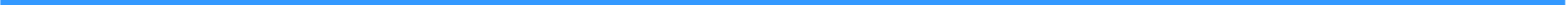 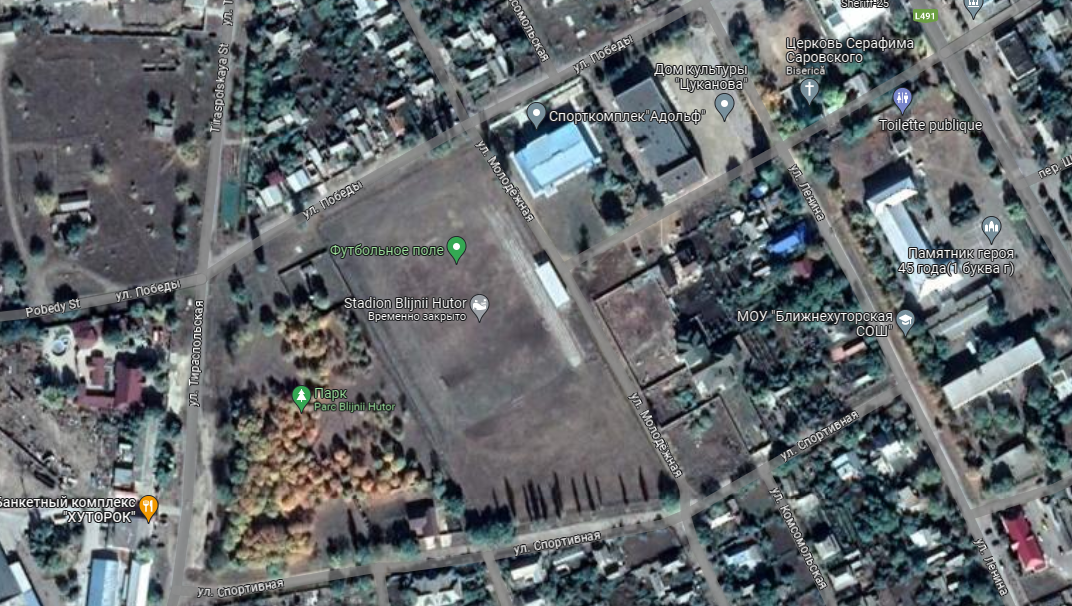 Фотогалерея
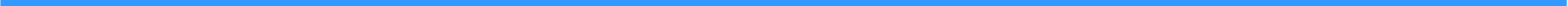 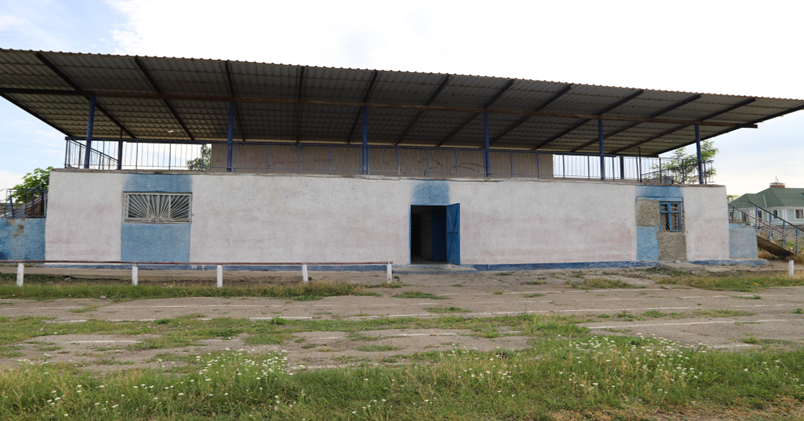 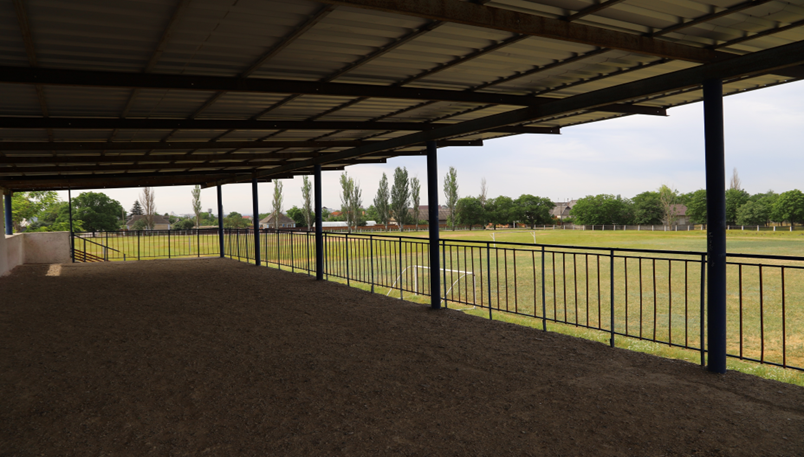 Фотогалерея
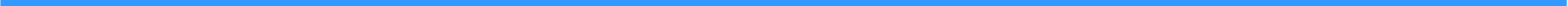 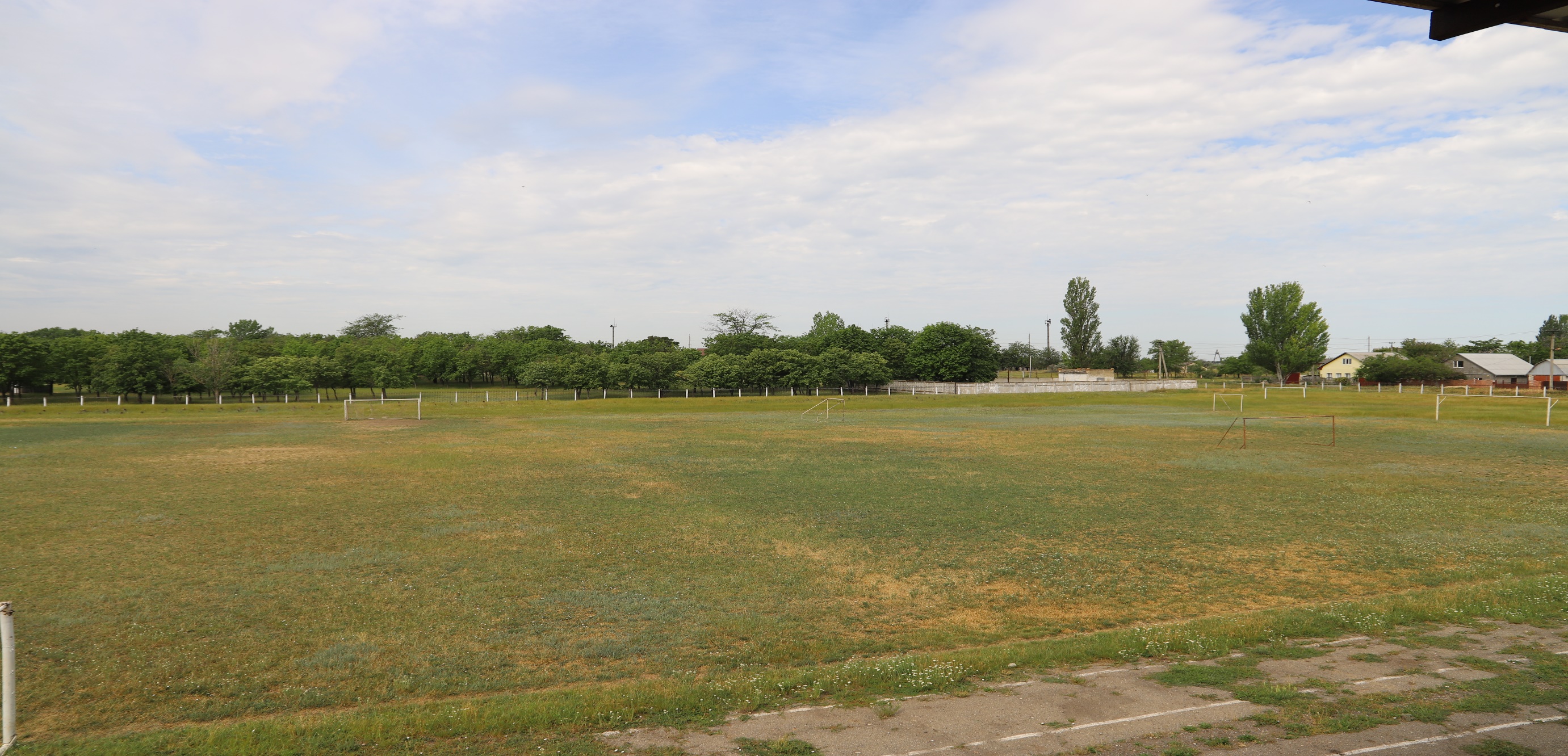